“REFORMA FISCAL 2019”
1
PAQUETE ECONÓMICO 2019
Política Hacendaria:

 Criterios Generales de Política Económica. 

Ley de Ingresos de la Federación   2019. 

PRESUPUESTO DE EGRESOS DE LA FEDERACIÓN 2019.
2
3
4
5
BMV
La Bolsa Mexicana de Valores tuvo su peor año en una década y perdió 15.5 por ciento en 2018, arrastrada por los mercados mundiales y la incertidumbre tras la llegada de Andrés Manuel López Obrador a la Presidencia.
De acuerdo con estadísticas de la Bolsa, esta es su mayor caída desde 2008, cuando retrocedió 24.23%. El mercado mexicano registró además en el periodo octubre-diciembre su peor trimestre en 17 años al acumular una pérdida del orden de 16.00%.
6
7
8
CRITERIOS GENERALES DE POLÍTICA ECONÓMICA
Marco macroeconómico para 2019 prevé un crecimiento económico de un rengo de entre 1.5 y 2.5%; inflación del 3.4% y un tipo de cambio en 20.00 pesos por dólar.
Asimismo, un precio de la mezcla mexicana de 55.00 dólares por barril, con una plataforma de producción de petróleo de 1,847,000 barriles diarios.
Asimismo, prevé una mayor recaudación por los ingresos tributarios y no tributarios.
9
ENTORNO ECONÓMICO 2019
10
11
LIF 2018
LIF 2019
11.89%
I.S.R
1,566,187
1,752,500
I.V.A
995,203
876,936
13.49%
I.E.P.S
3.82%
421,777
437,901
12
RECARGOS
Art. 8 LIF. En los casos de prórroga para el pago de créditos fiscales se causarán recargos:

I.- 0.98 % mensual sobre los saldos insolutos.
II.-Pagos en parcialidades hasta 12 meses, tasa 1.26% mensual.
Parcialidades más  de  12  y  hasta  24  meses,  tasa  1.53% mensual.
Parcialidades superiores a 24 meses, tasa 1.82% mensual.
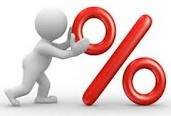 13
14
15
DEDUCCIÓN EN AUTOMOVILES
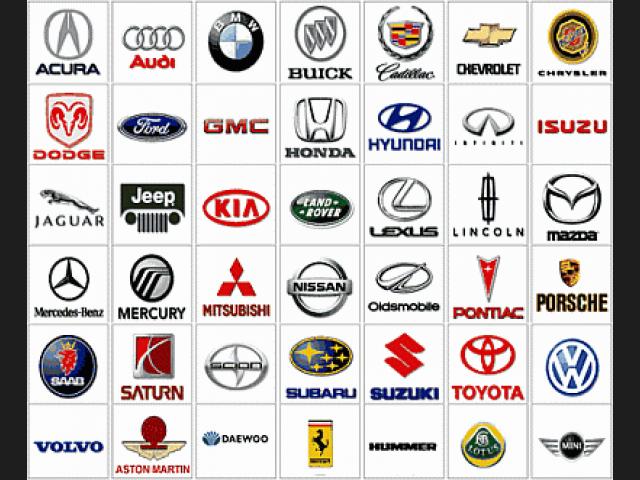 16
ESTÍMULOS FISCALES2019
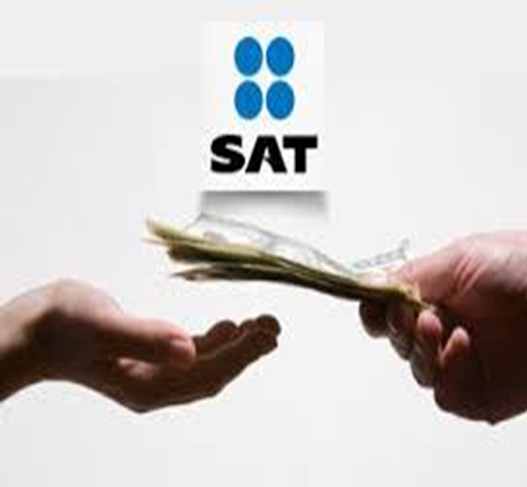 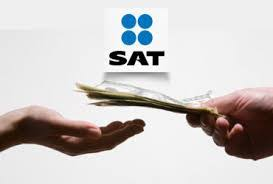 LEY DE INGRESOS DE LA FED.

DECRETO PRESIDENCIAL.

LEY DE IMPUESTO SOBRE LA RENTA.

FACILIDADES ADMINISTRATIVAS.

PRESUPUESTO DE GASTOS FISCALES.
17
ESTÍMULOS FISCALES ARTÍCULO 16 LIF 2019
Se mantienen los estímulos fiscales para el ejercicio fiscal, con adecuaciones  2019.
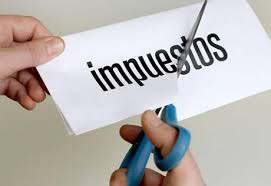 18
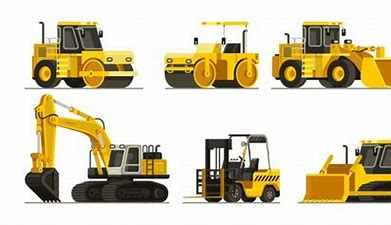 ESTÍMULOS FISCALES
I. Estímulo a los contribuyentes con actividad empresarial que adquieran diesel para su consumo final,  se utilicen exclusivamente como combustible en maquinaria en general, excepto vehículos también será aplicable a los vehículos marinos.  
Consistente en el acreditamiento del monto del IEPS, contra ISR CAUSADO EN EL EJERCICIO a su cargo o retenido.
   II.- 1.- El monto que se podrá acreditar será el que resulte de
    multiplicar la cuota del IEPS, por el número de litros de diésel o de
    biodiésel y sus mezclas importados o adquiridos.
        2.-Actividades agropecuarias o silvícolas, podrán acreditar un monto 
    equivalente (Valor factura, IVA incluido, por 0.355 agropecuarias
   o silvícolas).
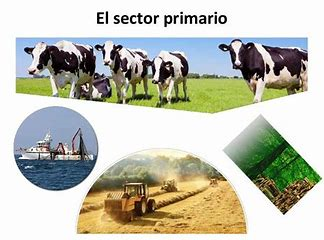 19
ESTÍMULOS FISCALES
III. En el caso de contribuyentes del sector agropecuario o silvícola con ingresos anuales que no rebasen 20 UMAS anuales, (vigente en el año 2018) el estímulo toma la forma de devolución del IEPS con tope de $747.69 y  $1,495.39 al mes Secciones I o II del Capítulo II del Título IV LISR
PM $747.69 c/socio máximo $7,884.96  
PM $1,495.39 c/socio máximo $14,947.81 Capítulo VIII del Título II LISR
Deberá ser solicitada trimestralmente en
   los meses de abril, julio y octubre de 2019
   y enero de 2020.
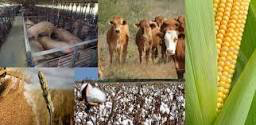 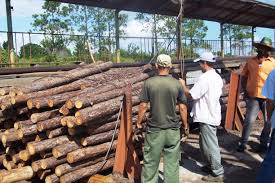 20
ESTÍMULOS FISCALES
IV. A los contribuyentes que importe o adquieran diésel o biodiesel y sus mezclas para su consumo final y que sea para uso automotriz en vehículos que se destinen exclusivamente al transporte público y privado, de personas o carga, así como turístico, consistente en el acreditamiento contra el ISR CAUSADO en el ejercicio, de UN MONTO EQUIVALENTE al IEPS que se hayan causado, el monto que se podrá acreditar será el que resulte de multiplicar la cuota del IEPS por el número de litros importados o adquiridos. (ISR anual, P.P. y retenciones ISR). No partes relacionadas.
V. A los contribuyentes que se dediquen exclusivamente al transporte terrestre público y privado, de carga o pasaje, así como turístico  que utilizan la Red Nacional de Autopistas de Cuota, consistente en permitir el acreditamiento de los gastos realizados en el pago de los servicios por el uso de la infraestructura carretera de cuota hasta en un 50% del gasto total erogado por este concepto, contra el ISR CAUSADO en el ejercicio del mismo ejercicio. (ingreso acumulable)
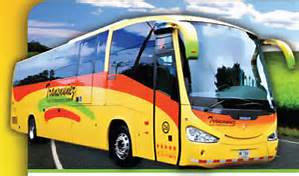 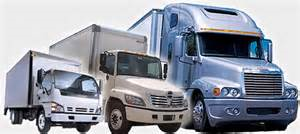 21
ESTÍMULOS FISCALES
VI. A los adquirentes que utilicen combustibles fósiles que utilicen en sus procesos productivos para la elaboración de otros bienes y que no se destinen a la combustión, el estímulo será el monto de multiplicar la cuota del IEPS por el combustible consumido en un mes,  siendo  acreditable  contra  ISR  CAUSADO en el ejercicio.
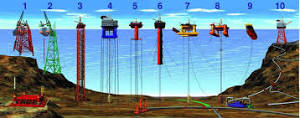 22
ESTÍMULOS FISCALES
VII. A titulares de concesiones y asignaciones mineras con ingresos menores a 50 millones de pesos, consistente en acreditar el derecho especial de minería del art. 268 LFD, contra el ISR a su cargo en el mismo ejercicio.
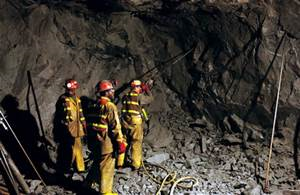 23
ESTÍMULOS FISCALES
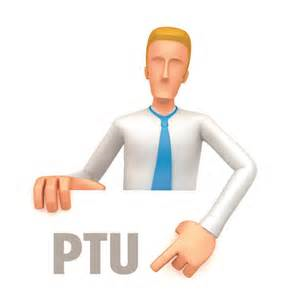 VIII. Tributen en los términos del Título II LISR disminución de la utilidad fiscal para pagos provisionales la PTU pagada en el mismo ejercicio, disminuyéndose en partes iguales de mayo a diciembre. (P.M.)
IX.  Para  quienes  entreguen  en  donación  bienes  básicos para la subsistencia humana en materia de alimentación o salud a instituciones autorizadas para recibir donativos, consistente en una deducción adicional del 5% del costo de lo vendido de dichas mercancías, si fuera igual o superior al 10%, si no el 50% de margen de utilidad.
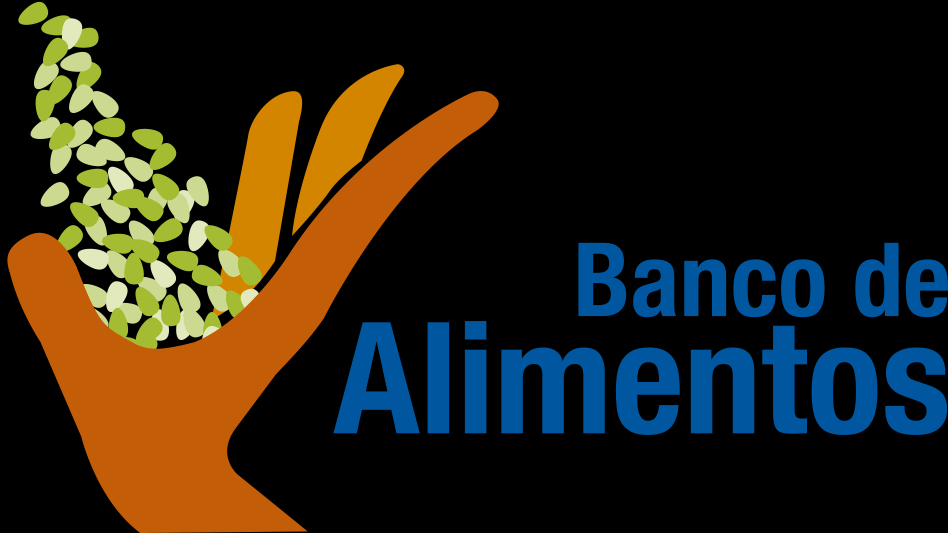 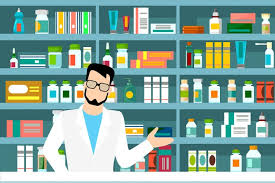 24
ESTÍMULOS FISCALES
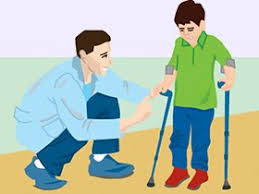 X Para quienes empleen a personas que padezcan discapacidad motriz, que para superarla requieran usar permanentemente prótesis, muletas o sillas de ruedas, discapacidad auditiva o de lenguaje, en un 80% o más, discapacidad mental, e invidentes, consistente en deducir para ISR un monto adicional del 25% del salario efectivamente pagado. certificado de discapacidad del trabajador expedido por el IMSS
XI. Contra los pagos provisionales se podrá 
        aplicar los beneficios por los proyectos de 
        inversión de películas cinematográficas 
         nacionales del artículo 189 LISR.
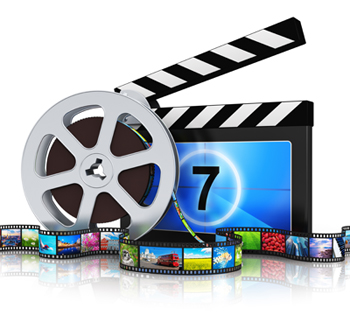 25
ESTÍMULOS FISCALES
Los contribuyentes que apliquen el estímulo fiscal previsto en la fracción X LIF por la contratación de personas con discapacidad, no podrán aplicar en el mismo ejercicio fiscal, respecto de las personas por las que se aplique este beneficio, el estímulo fiscal a que se refiere el artículo 186 de la LISR
26
ESTÍMULOS FISCALES
27
ESTÍMULOS FISCALES
XII. Personas morales obligadas a efectuar retención de ISR o IVA, por honorarios, actividades empresariales y arrendamiento, podrán optar por no proporcionar la constancia de retención, siempre que la persona física expida CFDI con la retención expresa.
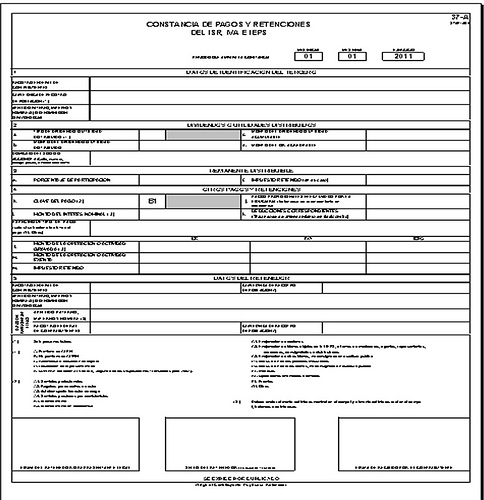 28
RETENCIÓN DE ISR POR INTERESES
RETENCIÓN  por  intereses  de  1.04%, sobre  el monto del capital  que dé lugar al pago de los mismos, según los artículos 54 y 135 de LISR.
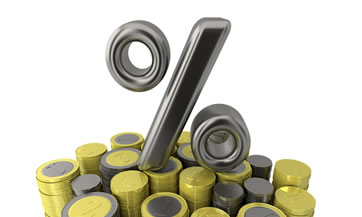 Art. 21 LIF
29
ESTÍMULO FISCAL (RIF) ART. 23 LIF
Durante el periodo que permanezcan en el RIF, por la operaciones con el público en general, podrán optar por pagar el IVA e IEPS, con conforme a lo siguiente:
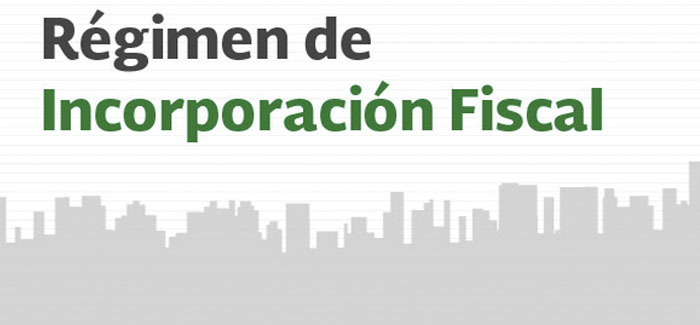 30
Tabla de porcentajes para determinar el IVA a pagar
31
Tabla de porcentajes para determinar el IEPS a pagar
32
ESTÍMULO FISCAL
33
ESTÍMULO FISCAL (RIF) ART. 23 LIF
Ingresos en el ejercicio:
 Ejercicio anterior <  300,000, por cada uno de los años en el RIF y no exceda de este monto el % de reducción será del 100%
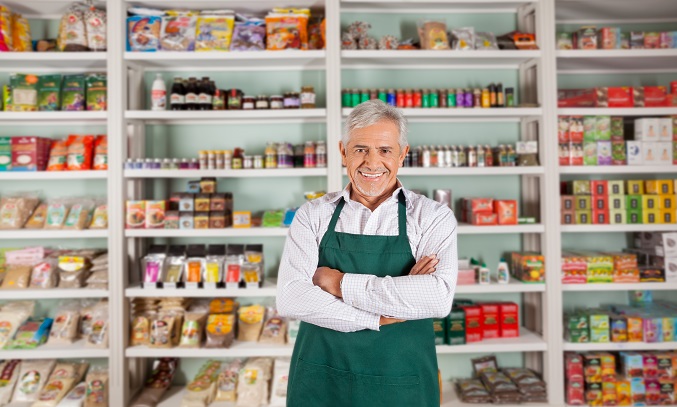 Art. 23 frac II a)  3er párrafo
34
Artículo 25. Para los efectos del Código Fiscal de la Federación, del impuesto por la actividad de exploración y extracción de hidrocarburos, del impuesto sobre la renta, del impuesto al valor agregado, así como lo referente a derechos, se estará a lo siguiente:
35
ARTÍCULO 25 LIF
III. Las personas físicas que tengan su casa habitación en las zonas afectadas por los sismos ocurridos en México los días 7 y 19 de septiembre de 2017, que tributen en los términos del Título IV de la Ley del Impuesto sobre la Renta, no considerarán como ingresos acumulables para efectos de dicha Ley, los ingresos por apoyos económicos o monetarios que reciban de personas morales o fideicomisos autorizados para recibir donativos deducibles del impuesto sobre la renta, siempre que dichos apoyos económicos o monetarios se destinen para la reconstrucción o reparación de su casa habitación.
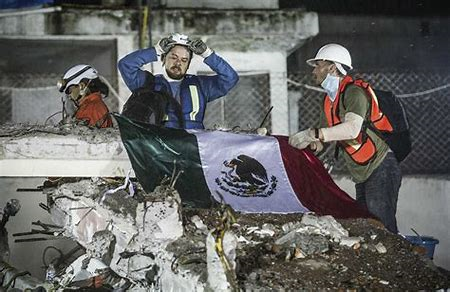 36
ARTÍCULO 25 LIF
V. El estímulo fiscal previsto en el artículo 189 de la Ley del Impuesto sobre la Renta no podrá aplicarse en forma conjunta con otros tratamientos fiscales que otorguen beneficios o estímulos fiscales.

VI. Para los efectos de lo dispuesto en los artículos 23, primer párrafo, del CFF y 6o., primer y segundo párrafos, de la LIVA, en sustitución de las disposiciones aplicables en materia de compensación de cantidades a favor establecidas en dichos párrafos de los ordenamientos citados, se estará a lo siguiente:  (ADIOS COMPENSACIÓN UNIVERSAL)
37
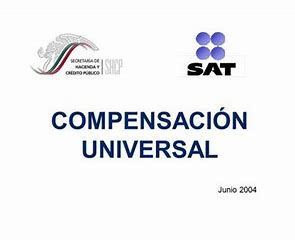 COMPENSACIÓN
a) Los contribuyentes obligados a pagar mediante declaración únicamente podrán optar por compensar las cantidades que tengan a su favor contra las que estén obligadas a pagar por adeudo propio, siempre que ambas deriven de un mismo impuesto, incluyendo sus accesorios.
b) Tratándose del IVA, cuando en la declaración de pago resulte saldo a favor, el contribuyente únicamente podrá acreditarlo contra el impuesto a su cargo que le corresponda en los meses siguientes hasta agotarlo o solicitar su devolución. Cuando se solicite la devolución deberá ser sobre el total del saldo a favor. Los saldos cuya devolución se solicite no podrán acreditarse en declaraciones posteriores.
38
PRESUPUESTO DE GASTOS FISCALES
Artículo 31. La SHCP deberá publicar en su página de Internet y entregar a las comisiones de Hacienda y Crédito Público y de Presupuesto y Cuenta Pública de la Cámara de Diputados, así como al Centro de Estudios de las Finanzas Públicas de dicho órgano legislativo y a la Comisión de Hacienda y Crédito Público de la Cámara de Senadores lo siguiente:
39
PRESUPUESTO DE GASTOS FISCALES
A. El Presupuesto de Gastos Fiscales, a más tardar el 30 de junio de 2019, que comprenderá los montos que deja de recaudar el erario federal por conceptos de tasas diferenciadas en los distintos impuestos, exenciones, subsidios y créditos fiscales, condonaciones, facilidades administrativas, estímulos fiscales, deducciones autorizadas, tratamientos y regímenes especiales establecidos en las distintas leyes que en materia tributaria aplican a nivel federal.

El presupuesto a que se refiere el párrafo anterior deberá contener los montos referidos estimados para el ejercicio fiscal de 2020
40
PRESUPUESTO DE GASTOS FISCALES
En cumplimiento con el artículo 31 apartado A) de la LIF 2018, la SHCP publicó, el pasado 30 de junio, el Presupuesto de Gastos Fiscales (PGF) 2018. En este documento, se presenta una estimación de los montos que se dejarán de recaudar durante 2018 y 2019 como consecuencia de diferentes tipos de tratamientos en diversos impuestos, como son: la aplicación de tasas diferenciadas, exenciones, subsidios y créditos fiscales, condonaciones, facilidades administrativas, estímulos fiscales, deducciones autorizadas, tratamientos y regímenes especiales, los cuales se establecen en las distintas leyes en materia tributaria que aplican a nivel federal.
41
PRESUPUESTO DE GASTOS FISCALES
El concepto de gastos fiscales se define como aquel tratamiento de carácter impositivo que se desvía de la  estructura normal de los impuestos, que da lugar a un régimen de excepción y que implica una renuncia a la recaudación tributaria.
Impuesto sobre la renta empresarial (personas morales)
Impuesto sobre la renta a las personas físicas.
Impuestos al valor agregado.
Impuestos especiales.
42
PRESUPUESTO DE GASTOS FISCALES
Dichos beneficios fiscales se otorgan a través de los siguientes conceptos.
		Tasas reducidas.
		Exención de impuestos.
		Subsidios.
		Créditos fiscales.
		Deducciones.
		Facilidades administrativas.
		Regímenes especiales.
43
FONDO DE COMPENSACIÓN
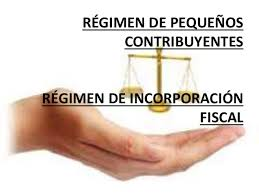 Régimen de Pequeños Contribuyentes.


Régimen Intermedio.


(Art. 4to transitorio LIF 2019), continua vigente para 2019
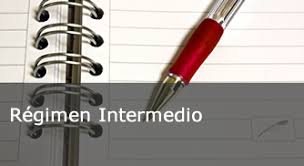 44
LFPIORPI
Décimo Cuarto. Para efectos de dar debido cumplimiento a las obligaciones previstas en los artículos 17 y 18 de la Ley Federal para la Prevención e Identificación de Operaciones con Recursos de Procedencia Ilícita, los sujetos obligados que no se encuentren al corriente en el cumplimiento de dichas obligaciones por el periodo del 1 de julio de 2013 al 31 de diciembre de 2018, podrán implementar programas de auto regularización, previa autorización del SAT, siempre que se encuentren al corriente en el cumplimiento de sus obligaciones de 2019.
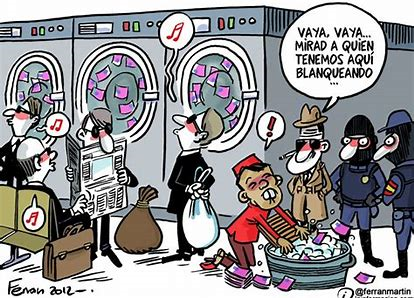 45
LFPIORPI
No procederá la imposición de sanciones respecto del periodo de incumplimiento que ampare el programa de auto regularización. El SAT podrá condonar las multas que se hayan fijado en términos de la Ley Federal para la Prevención e Identificación de Operaciones con Recursos de Procedencia Ilícita durante el periodo de incumplimiento que ampare el programa de auto regularización. La vigencia del programa de auto regularización interrumpe el plazo de prescripción para la imposición de las sanciones correspondientes.

En términos del artículo 6, fracción VII de la Ley Federal para la Prevención e Identificación de Operaciones con Recursos de Procedencia Ilícita, el Servicio de Administración Tributaria deberá emitir y publicar en el DOF las reglas de carácter general que regulen la aplicación de los programas de auto regularización, en un plazo máximo de 60 días contados a partir de la entrada en vigor de la presente Ley.
46
47